GALATIANS 1:6, 7:
“I marvel that you are turning away so soon from Him who called you in the grace of Christ, to a different gospel, which is not another; but there are some who trouble you and want to pervert the gospel of Christ.”
GRACEDISPENSATIONALISM
Hyperdispensationalism | Mid-Acts Dispensationalism
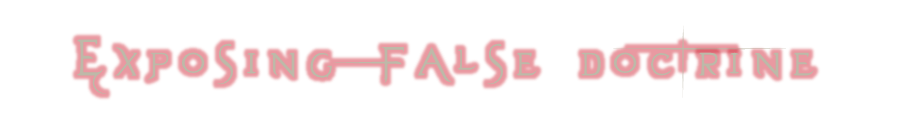 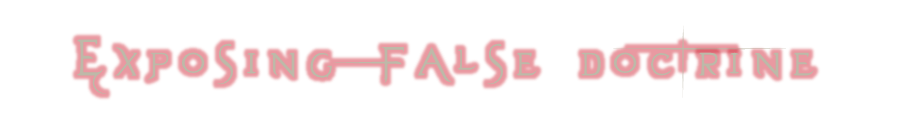 Are there two gospels?
Did Peter preach a different gospel from Paul?
Why did Paul thank God for not baptizing many of the Corinthians?
To whom did the apostle Peter write?
1 Peter 1:1
“Peter, an apostle of Jesus Christ, To the pilgrims of the Dispersion in Pontus, Galatia, Cappadocia, Asia, and Bithynia,”
Ephesians & Colossians
Galatians
“Yet if anyone suffers as a Christian, let him not be ashamed…” (1 Pet. 4:16)
Were these Christians saved by grace?
1 Peter 1:2
“elect according to the foreknowledge of God the Father, in sanctification of the Spirit, for obedience and sprinkling of the blood of Jesus Christ: Grace to you and peace be multiplied.”
Did Peter and Paul write to the same people?
1 Peter 1:2
“elect according to the foreknowledge of God the Father, in sanctification of the Spirit, for obedience and sprinkling of the blood of Jesus Christ: Grace to you and peace be multiplied.”
Did Peter and Paul write to the same people?
1 Peter 1:2
“elect according to the foreknowledge of God the Father, in sanctification of the Spirit, for obedience and sprinkling of the blood of Jesus Christ: Grace to you and peace be multiplied.”
Ephesians 1:2-4
2  Grace to you and peace from God our Father and the Lord Jesus Christ.
3  Blessed be the God and Father of our Lord Jesus Christ, who has blessed us with every spiritual blessing in the heavenly places in Christ,
4  just as He chose us in Him before the foundation of the world, that we should be holy and without blame before Him in love,
Did Peter and Paul write to the same people?
Ephesians 1:7  
In Him we have redemption through His blood, the forgiveness of sins, according to the riches of His grace
1 Peter 1:2
“elect according to the foreknowledge of God the Father, in sanctification of the Spirit, for obedience and sprinkling of the blood of Jesus Christ: Grace to you and peace be multiplied.”
WHY WOULD THEY TEACH DIFFERENT PLANS OF SALVATION?
“and consider that the longsuffering of our Lord is salvation—as also our beloved brother Paul, according to the wisdom given to him, has written to you” (2 Pet. 3:15)
1 Peter 1:2
“elect according to the foreknowledge of God the Father, in sanctification of the Spirit, for obedience and sprinkling of the blood of Jesus Christ: Grace to you and peace be multiplied.”
Is Water Baptism a Step of Salvation TODAY?
“Baptism NOW saves us!” or “Baptism does NOT save us!”
Is Water Baptism a Step of Salvation For Gentiles?
Who did the apostle Peter say was saved by baptism?
1 Peter 1:1
Those in Galatia, Asia, etc.
1 Peter 3:21
“There is also an antitype which now saves us—baptism (not the removal of the filth of the flesh, but the answer of a good conscience toward God), through the resurrection of Jesus Christ”
When did the apostle Peter say baptism saves?
1 Peter 3:21
“There is also an antitype which now saves us—baptism (not the removal of the filth of the flesh, but the answer of a good conscience toward God), through the resurrection of Jesus Christ”
Through what does the apostle Peter say baptism saves?
1 Peter 3:21
“There is also an antitype which now saves us—baptism (not the removal of the filth of the flesh, but the answer of a good conscience toward God), through the resurrection of Jesus Christ”
(SAME AS PAUL: Col. 2:12)
What kind of baptism saves?
1 Peter 3:20, 21
“…when once the Divine longsuffering waited in the days of Noah, while the ark was being prepared, in which a few, that is, eight souls, were saved through water.
21 There is also an antitype which now saves us—baptism (not the removal of the filth of the flesh, but the answer of a good conscience toward God), through the resurrection of Jesus Christ”
Peter taught water baptism now saves us.
He wrote to the same people Paul wrote to
THEREFORE every passage in Galatians, Ephesians & Colossians that speaks of baptism is water baptism that now saves us!
It is the same gospel that was preached in the beginning on Pentecost in Acts 2!
37  Now when they heard this, they were cut to the heart, and said to Peter and the rest of the apostles, "Men and brethren, what shall we do?"
38  Then Peter said to them, "Repent, and let every one of you be baptized in the name of Jesus Christ for the remission of sins; and you shall receive the gift of the Holy Spirit.
Acts 2:37,38
Peter taught water baptism now saves us.
He wrote to the same people Paul wrote to
Therefore every passage in Galatians, Ephesians & Colossians that speaks of baptism is water baptism that now saves us!
It is the same gospel that was preached beginning on Pentecost in Acts 2!
It is the same gospel Paul obeyed!
14  "Then he said, ‘The God of our fathers has chosen you that you should know His will, and see the Just One, and hear the voice of His mouth.
15  ‘For you will be His witness to all men of what you have seen and heard.
16  ‘And now why are you waiting? Arise and be baptized, and wash away your sins, calling on the name of the Lord.’
Acts 22:14-16
Are there two gospels?
Did Peter preach a different gospel from Paul?
Why did Paul thank God for not baptizing many of the Corinthians?
NO!
“12. All believers are made members of the Body of Christ by One Divine BAPTISM (I Cor. 12:13), by which also they are identified with Christ in His death, burial and resurrection (Rom. 6:3,4). In light of I Corinthians 1:17, Ephesians 4:5, and Colossians 2:12, we affirm that water baptism has no place in God’s spiritual program for the Body of Christ in this dispensation of Grace.”
“Doctrinal Statement of the BEREAN Bible Society.” Berean Bible Society, www.bereanbiblesociety.org/doctrinal-statement-of-the-berean-bible-society/.
Why was Paul thankful to God for not baptizing many of the Corinthians?
Not because he resisted baptism (Acts 22:16)
Not because he thought baptism nullified salvation by “grace through faith” (Eph. 2:6; Col. 2:12, 13)
But, “lest anyone should say that I had baptized in my own name” (1 Cor. 1:15)
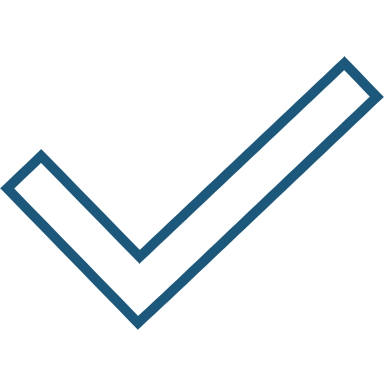 What Makes One A Disciple “of Paul,” “of Apollos,” “of Cephas,” or “of Christ”?
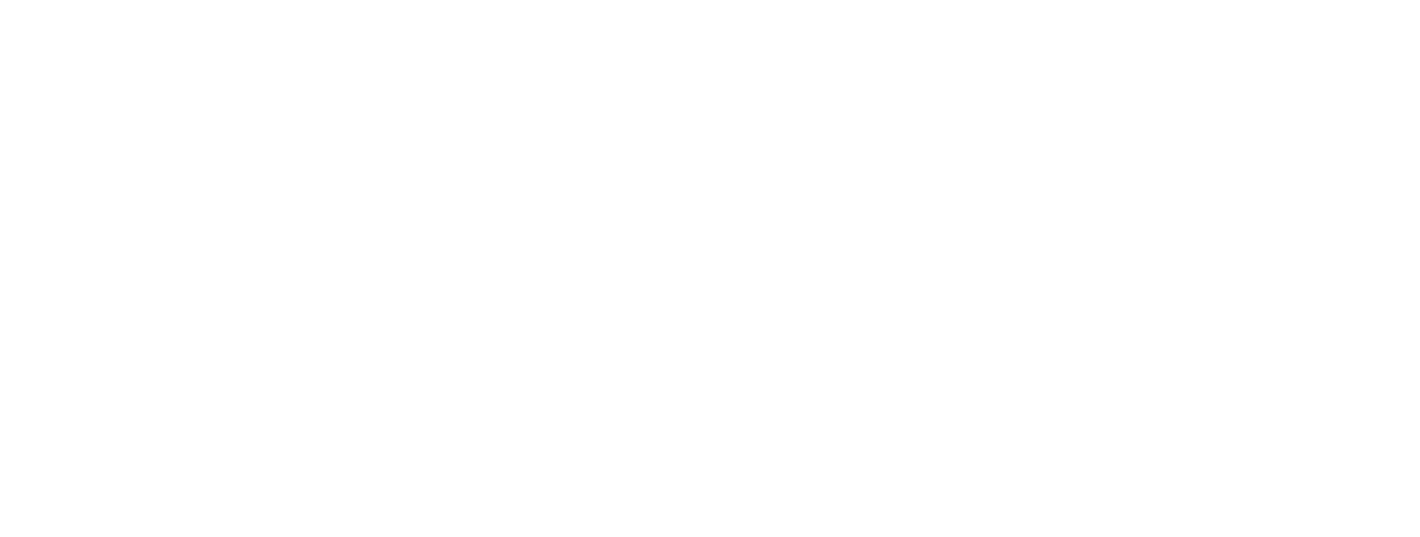 1 Corinthians 1:12, 13